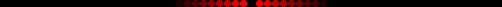 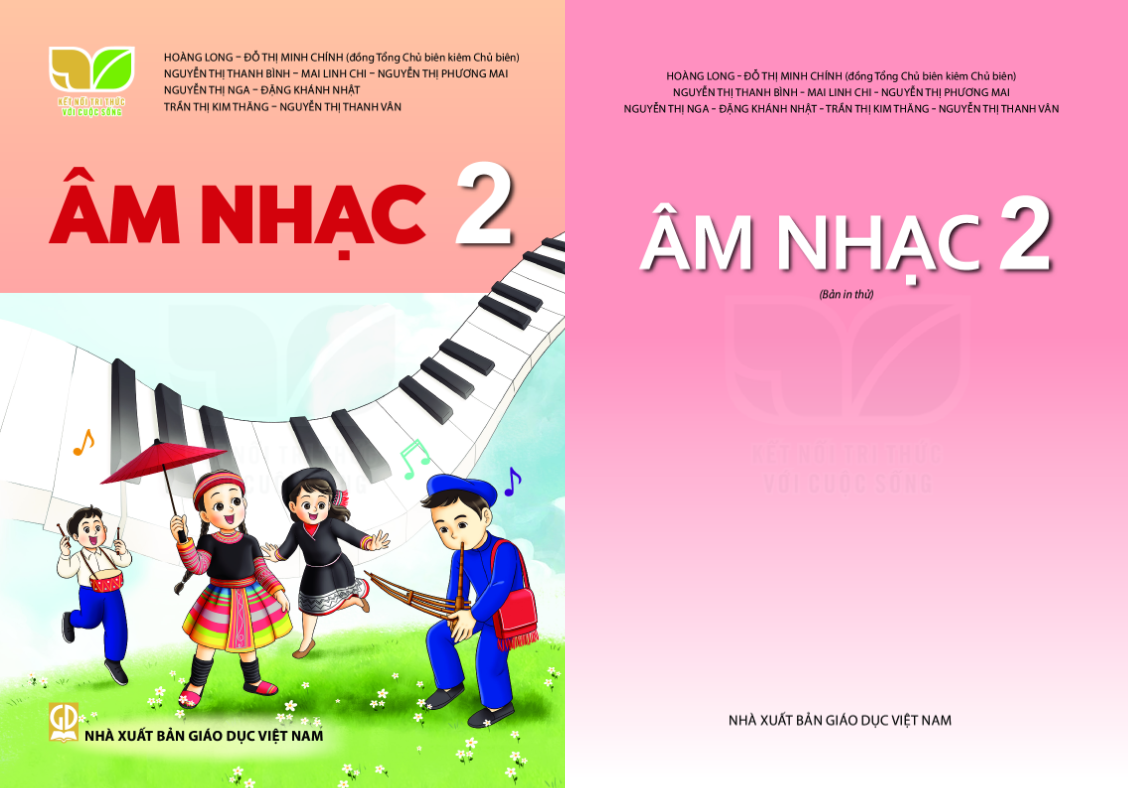 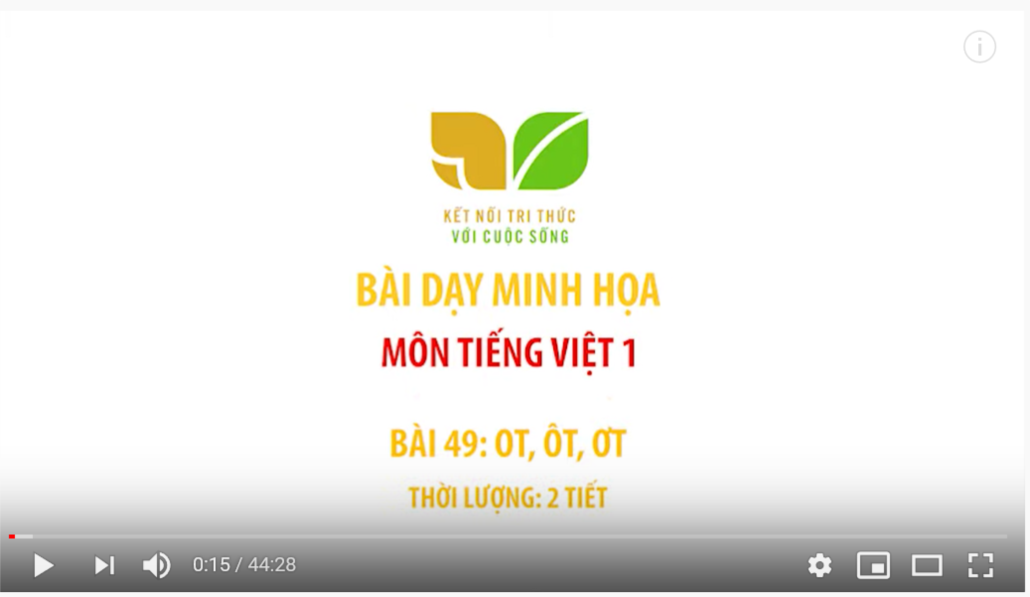 CHỦ ĐỀ 7 - TIẾT 1
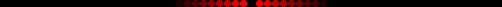 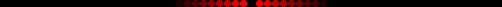 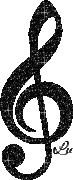 Huỳnh Long Nguyện
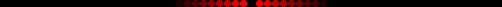 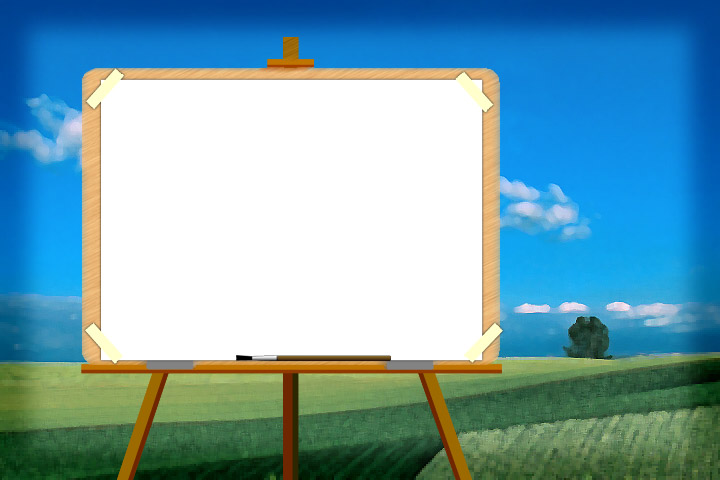 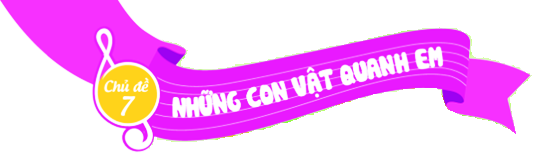 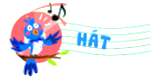 TRANG TRẠI VUI VẺ
Nhạc nước ngoài.
Lời Việt: Phương Mai sưu tầm
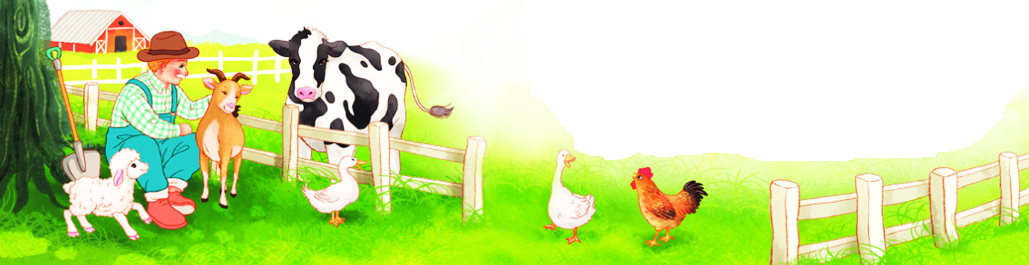 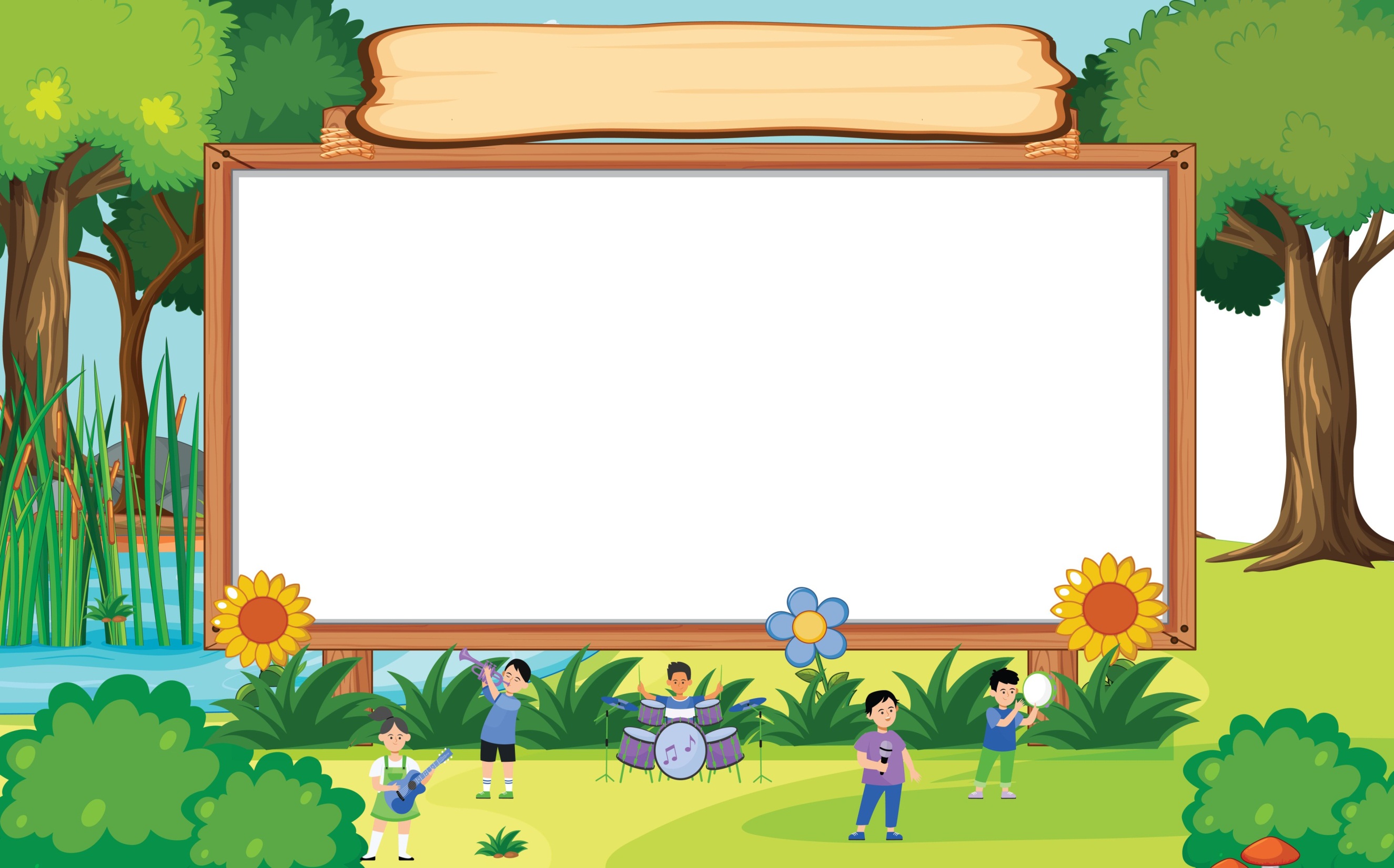 BẠN LÀ CON GÌ?
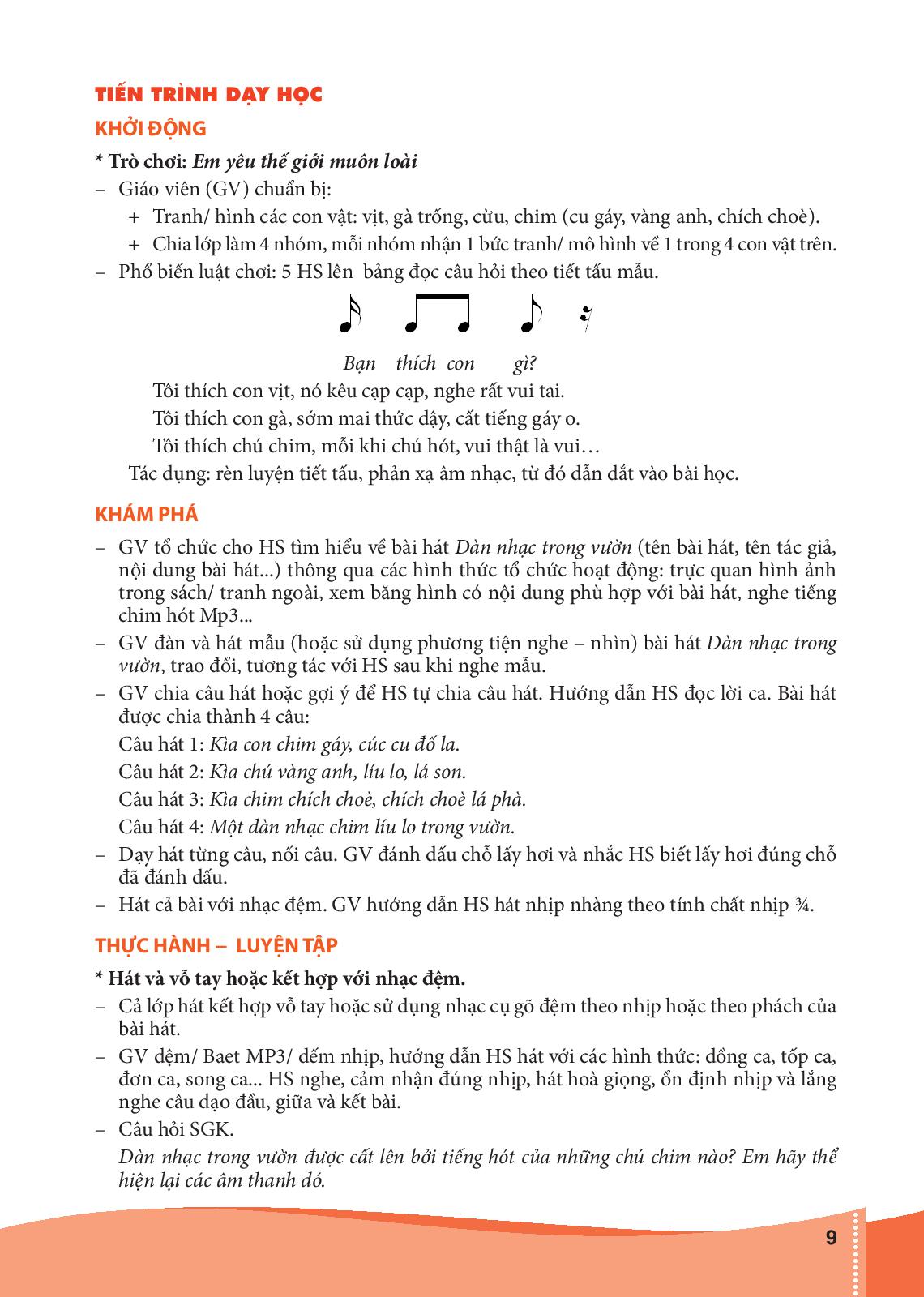 Bạn       là     con         gì?
Tôi         là     con      mèo.
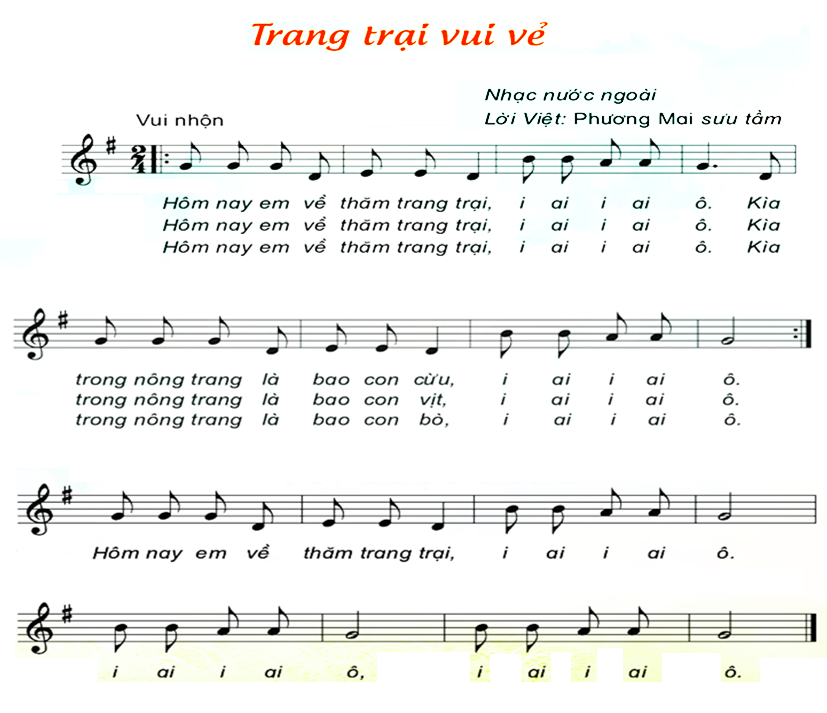 Nghe hát mẫu
Nghe giai điệu
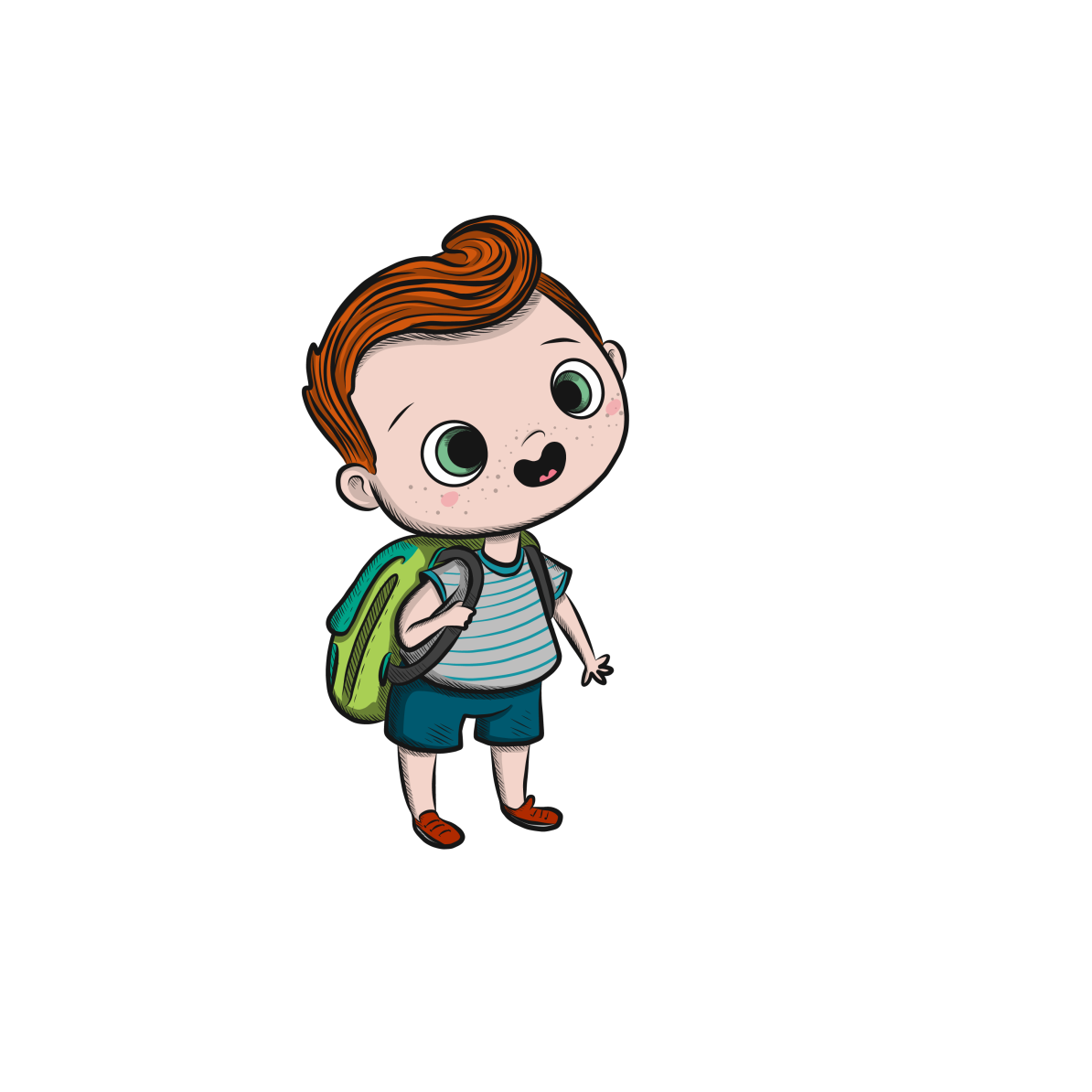 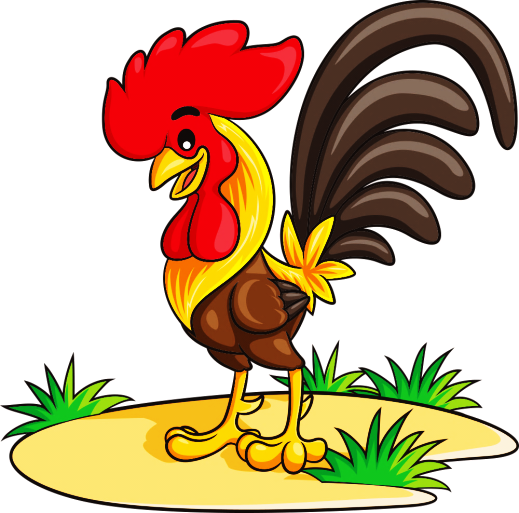 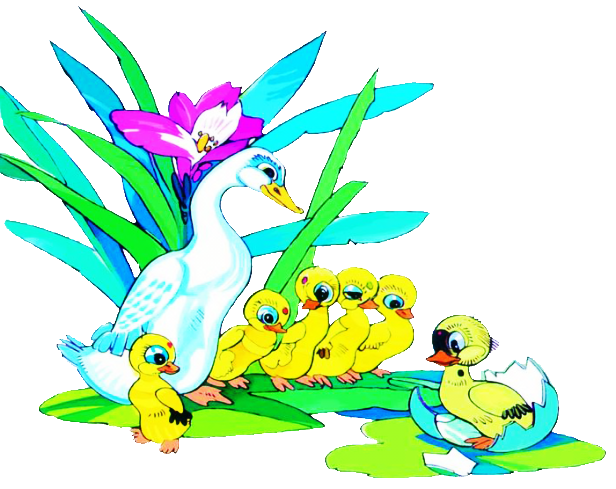 ĐỌC LỜI CA
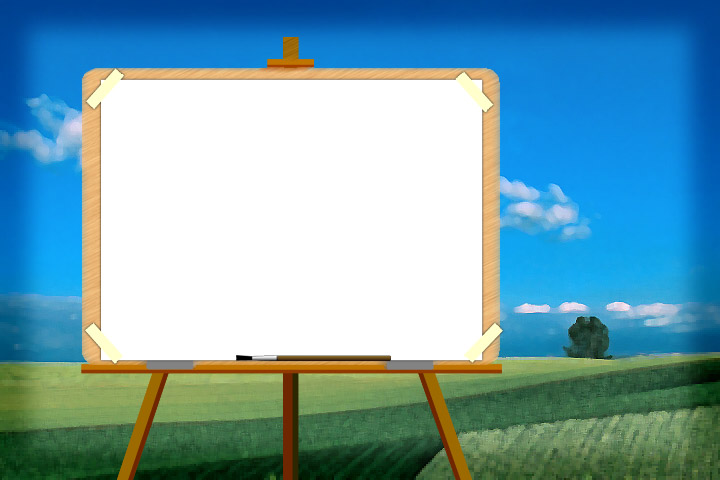 TRANG TRẠI VUI VẺ
Nhạc nước ngoài.
Lời Việt: Phương Mai sưu tầm
Hôm nay em về thăm trang trại, i ai i ai ô.
Kìa trong nông trang là bao con cừu, i ai i ai ô.
Hôm nay em về thăm trang trại, i ai i ai ô.
Kìa trong nông trang là bao con vịt, i ai i ai ô.
Hôm nay em về thăm trang trại, i ai i ai ô.
Kìa trong nông trang là bao con bò, i ai i ai ô.
Hôm nay em về thăm trang trại, i ai i ai ô.
Í ai i ai ô, i ai i ai ô.
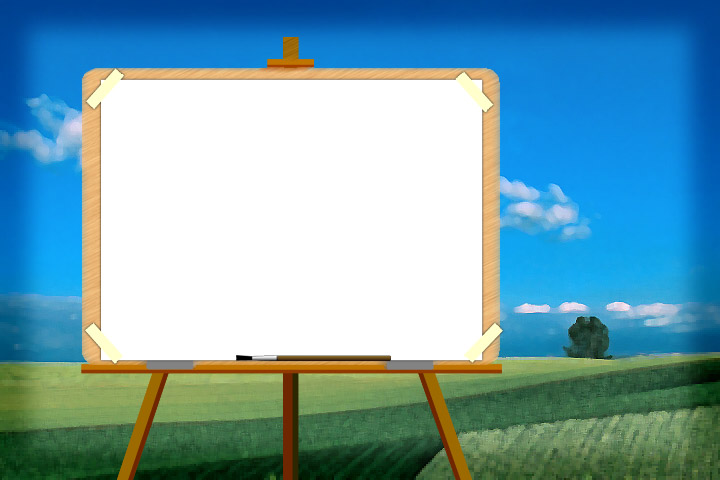 TẬP HÁT TỪNG CÂU
Câu 1
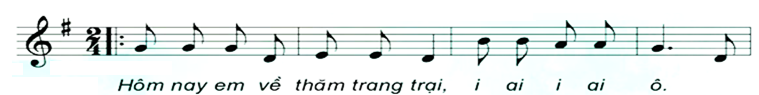 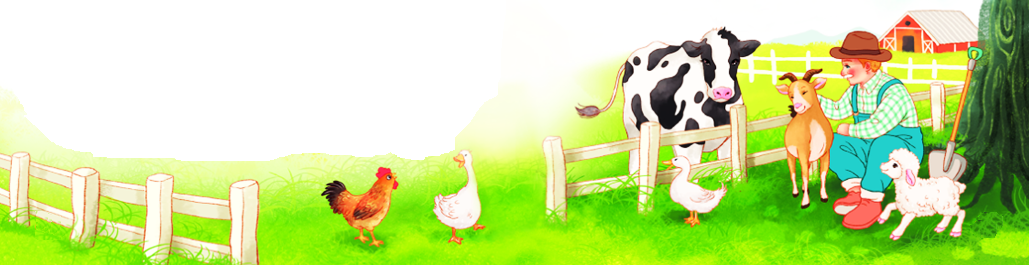 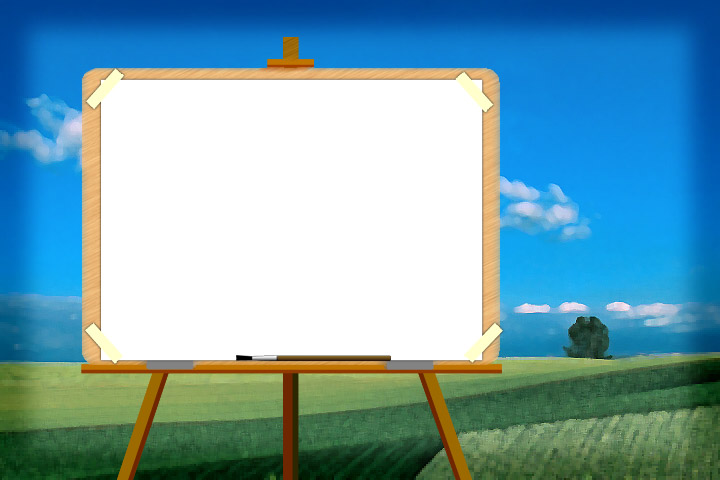 TẬP HÁT TỪNG CÂU
Câu 2
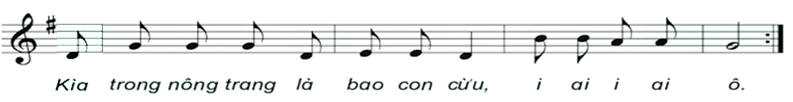 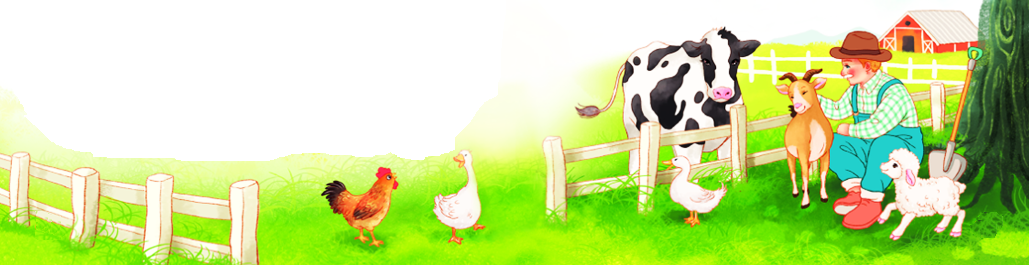 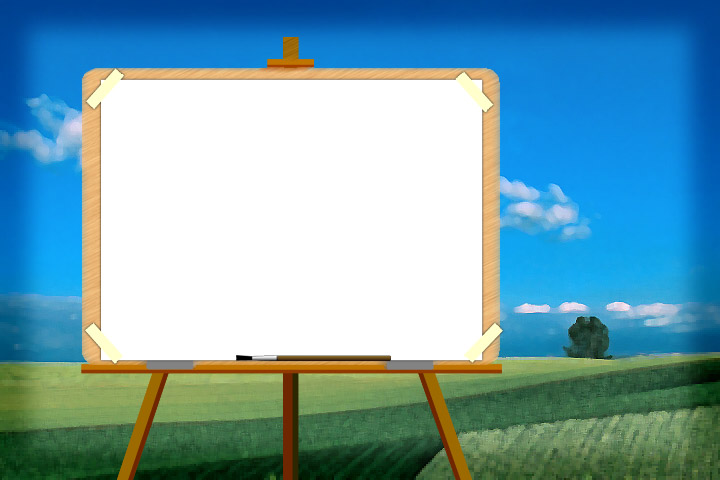 TẬP HÁT TỪNG CÂU
Câu 1+2
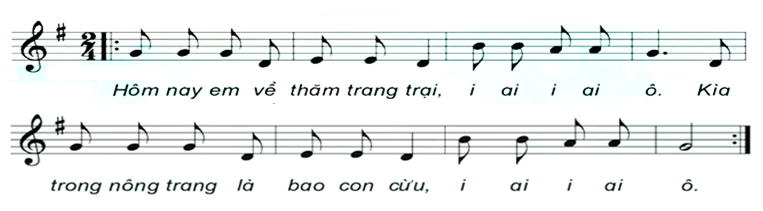 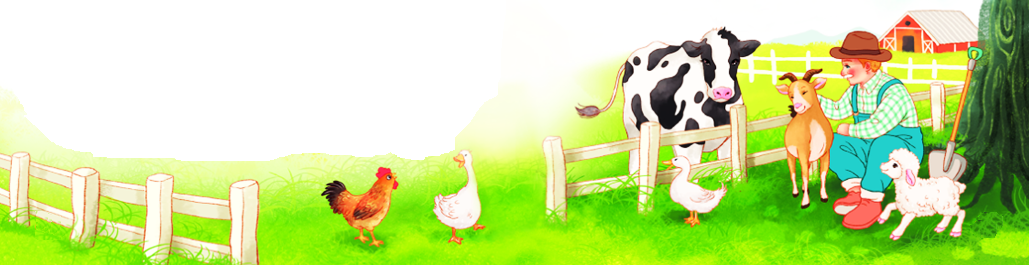 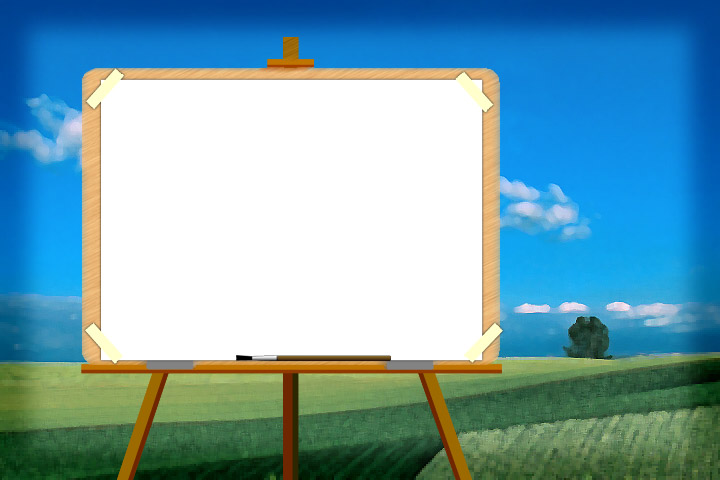 TẬP HÁT TỪNG CÂU
Câu 3+4
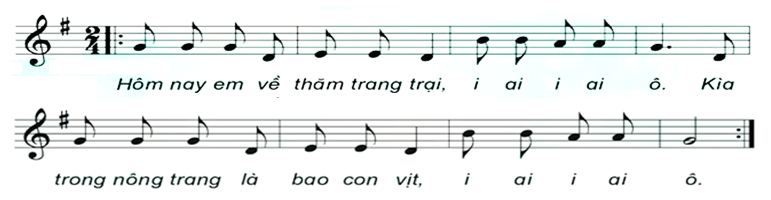 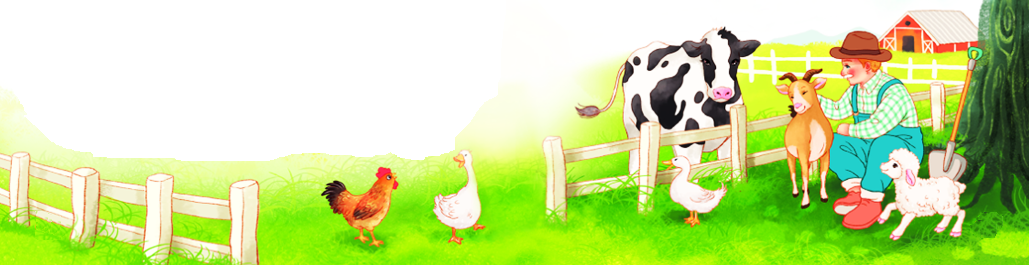 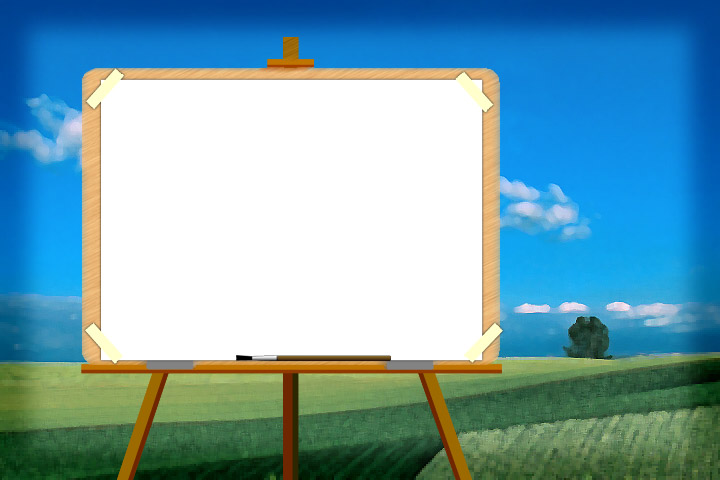 TẬP HÁT TỪNG CÂU
Câu 5+6
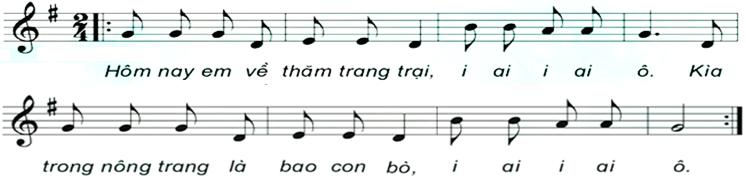 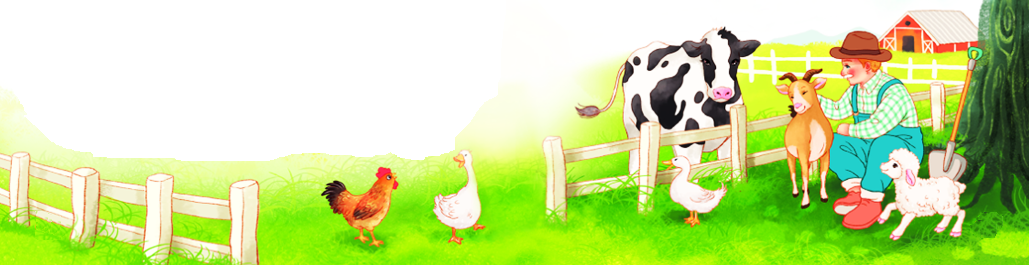 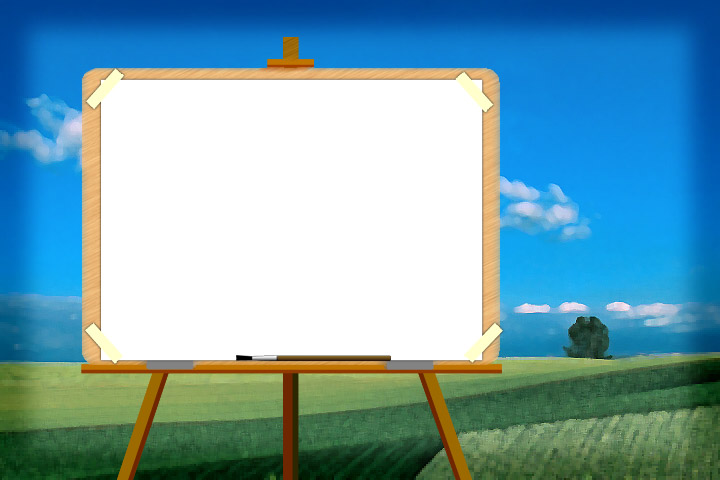 TẬP HÁT TỪNG CÂU
Câu 7+8
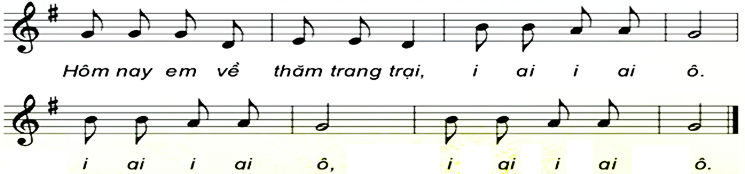 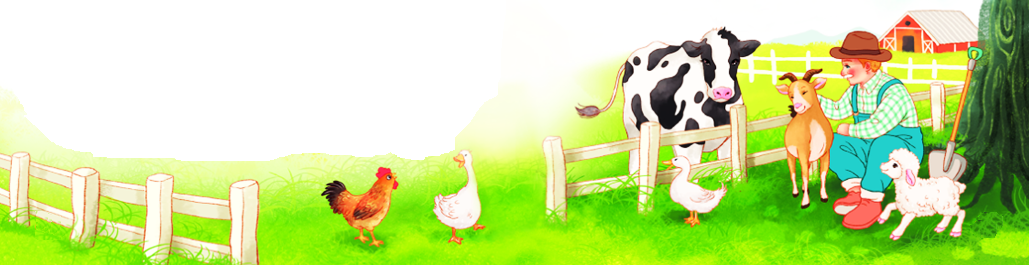 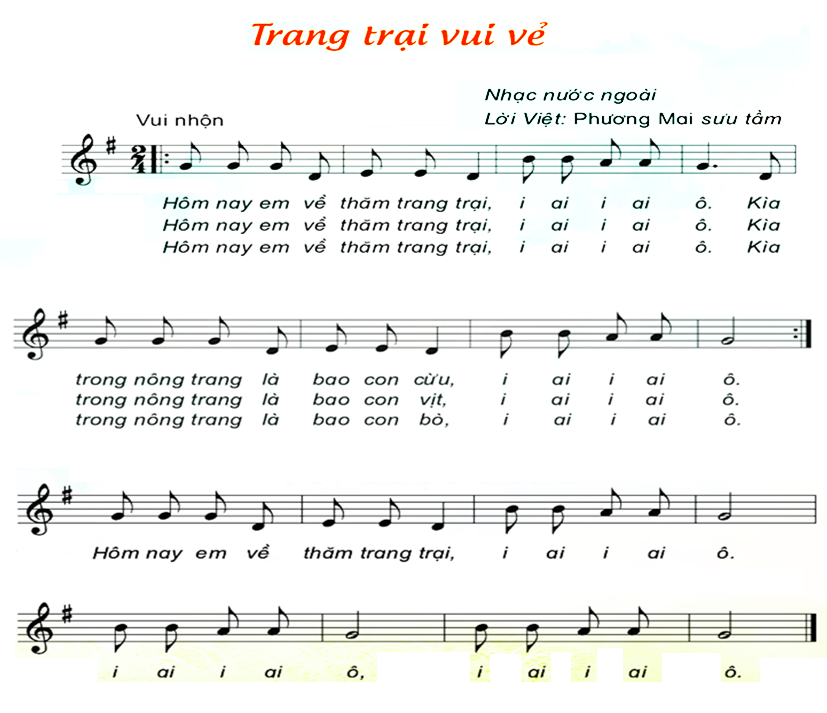 Cả bài
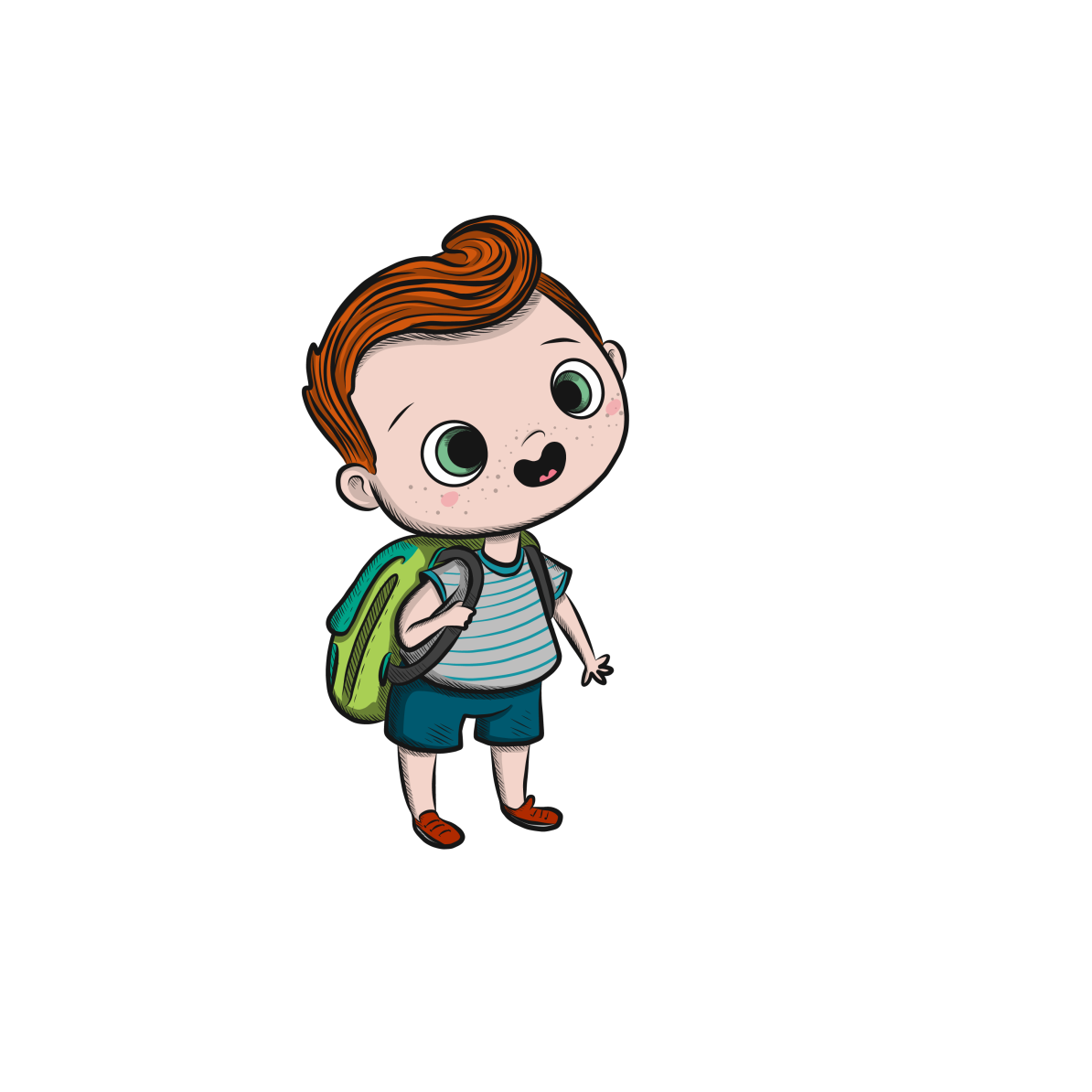 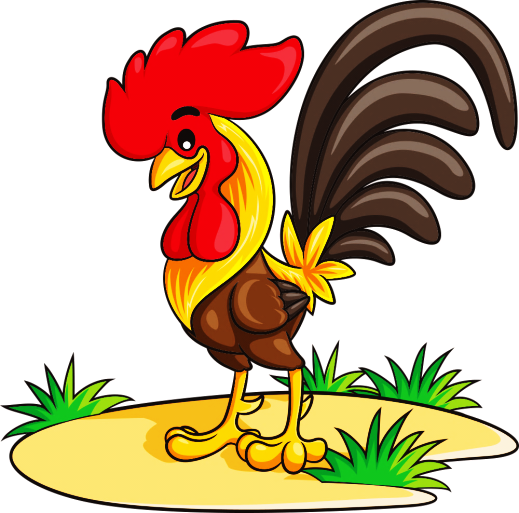 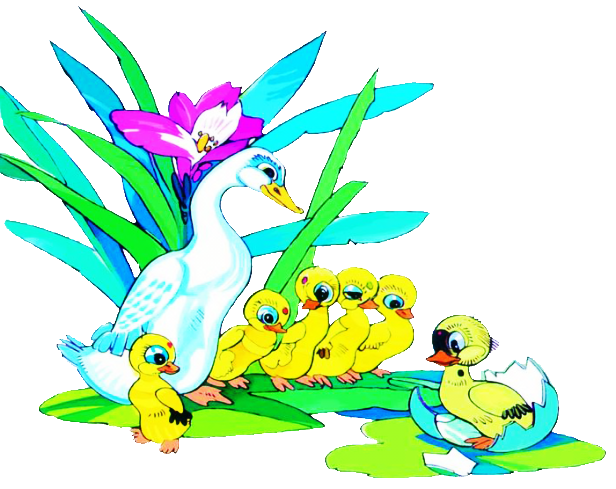 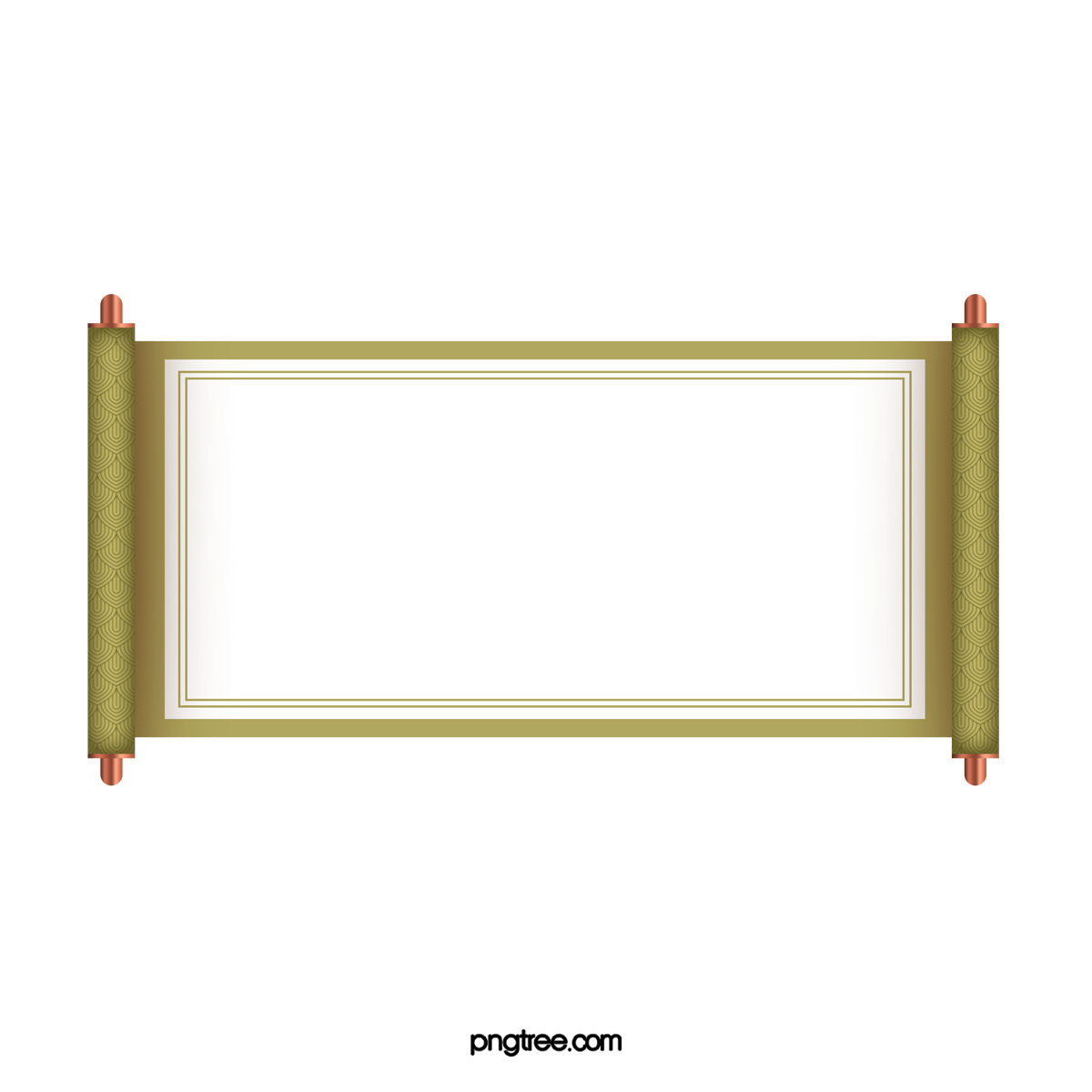 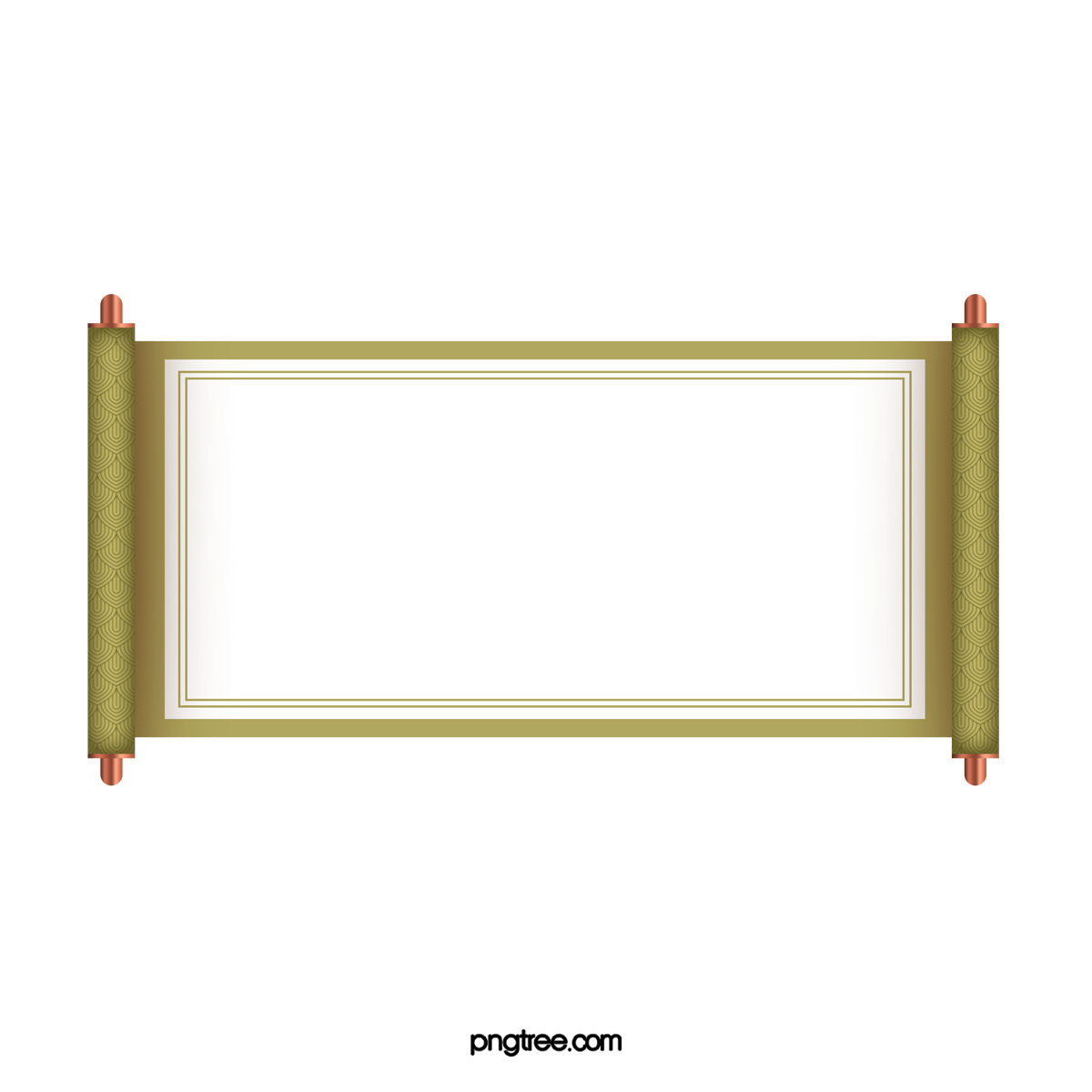 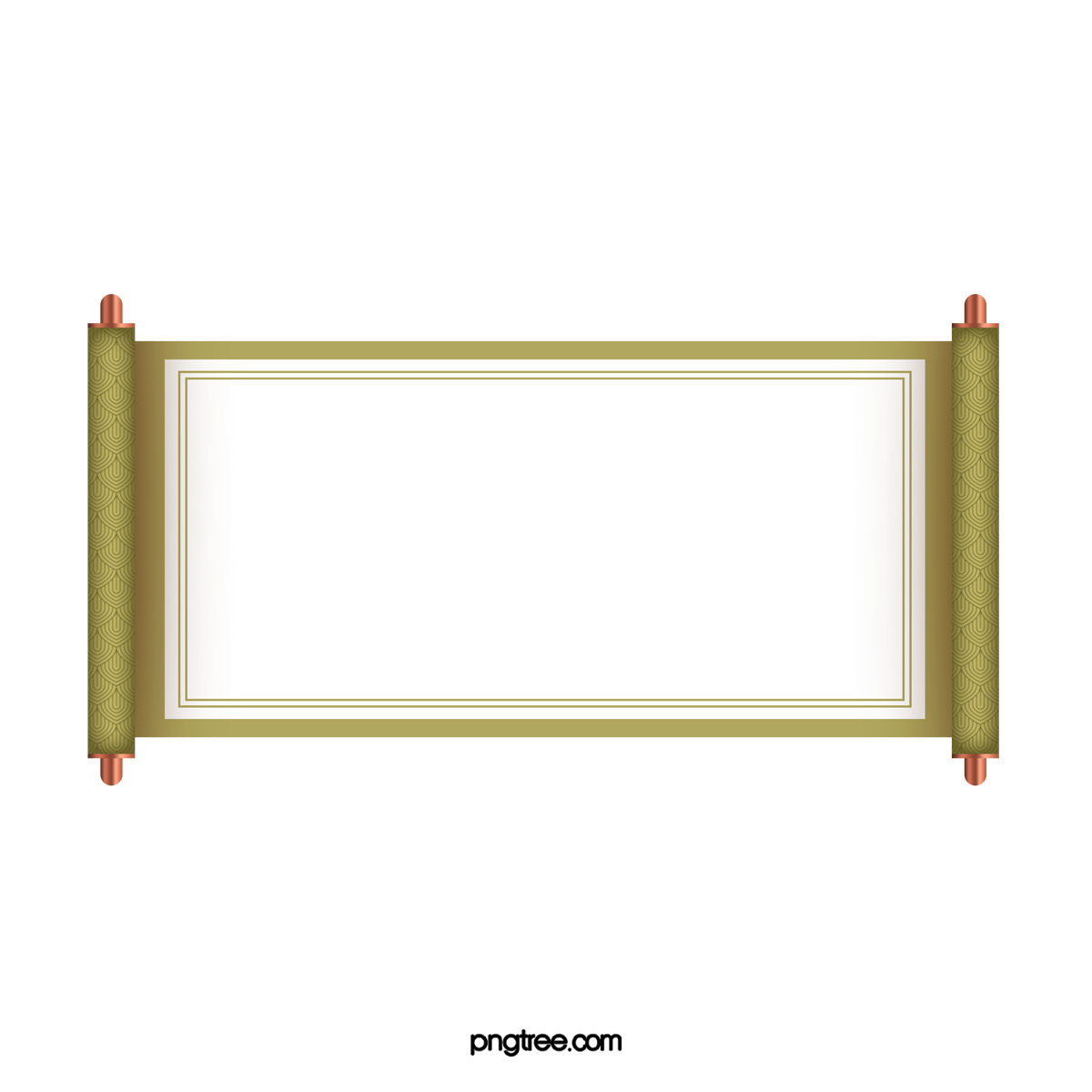 TRANG TRẠI VUI VẺ
Nhạc nước ngoài
Lời Việt: Phương Mai sưu tầm
HÁT THEO NHẠC ĐỆM
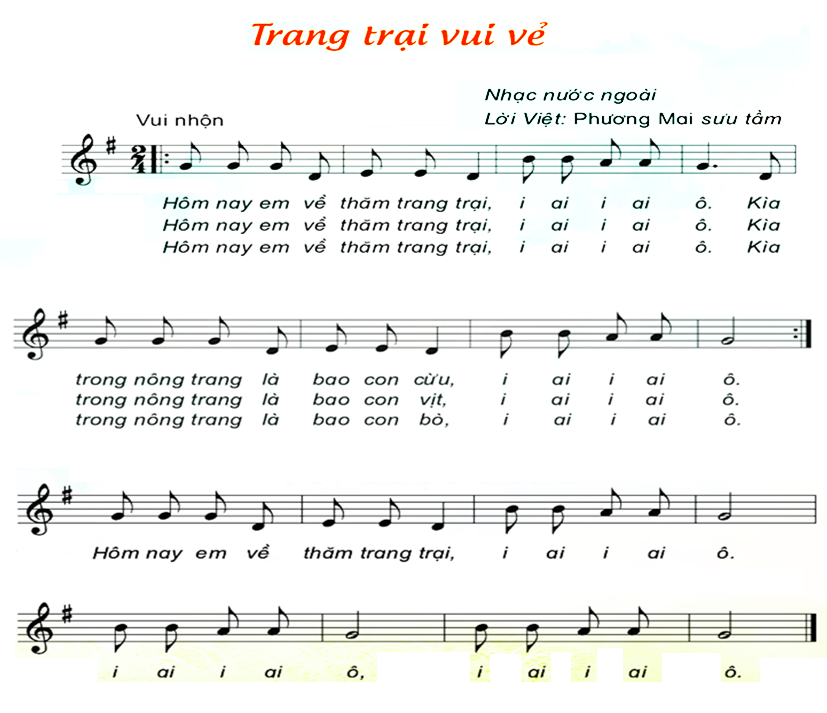 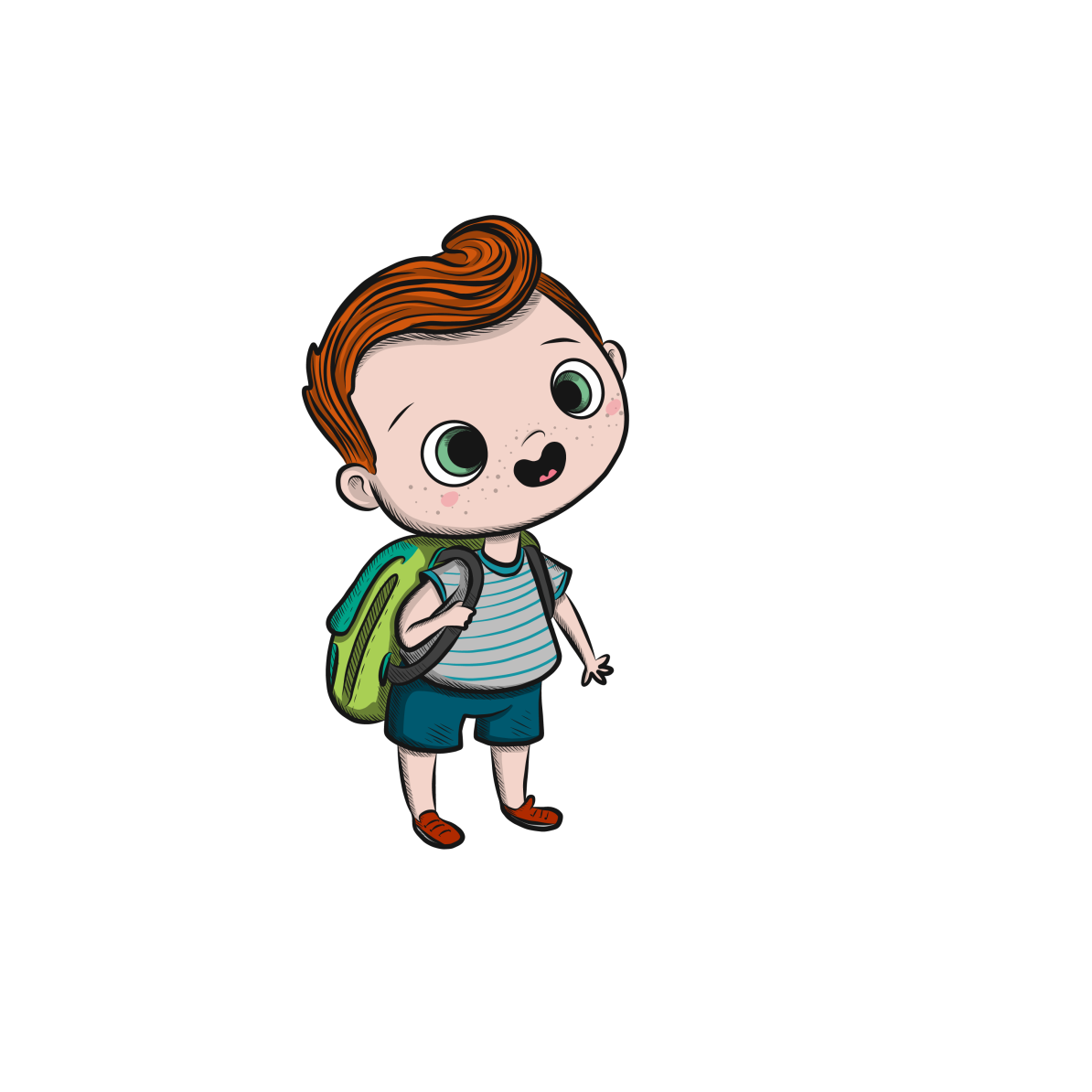 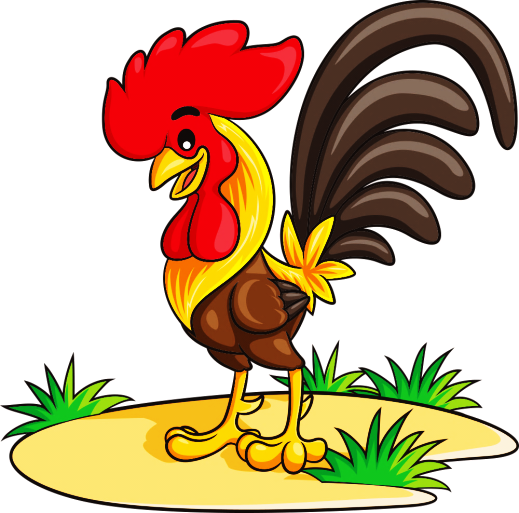 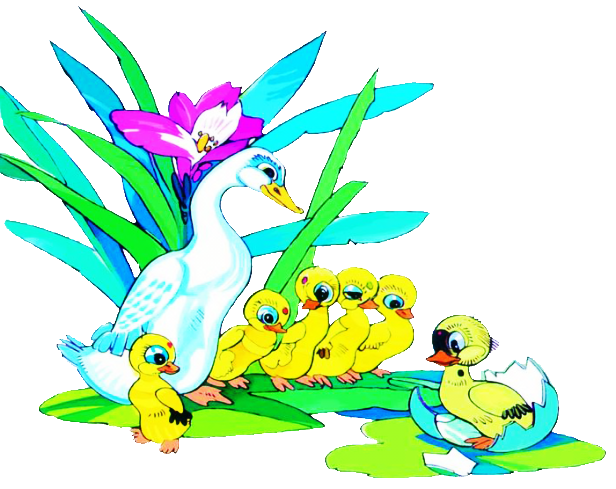 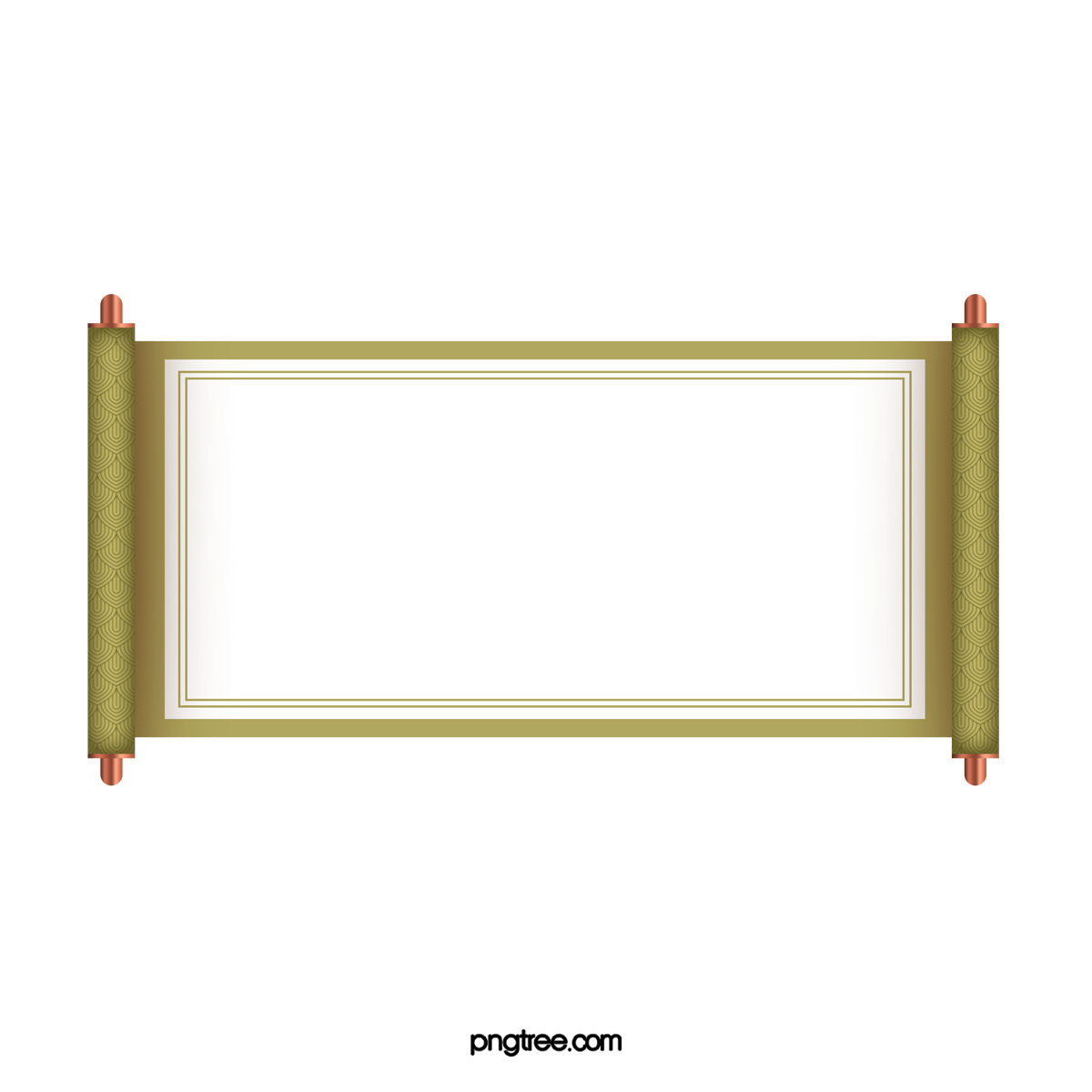 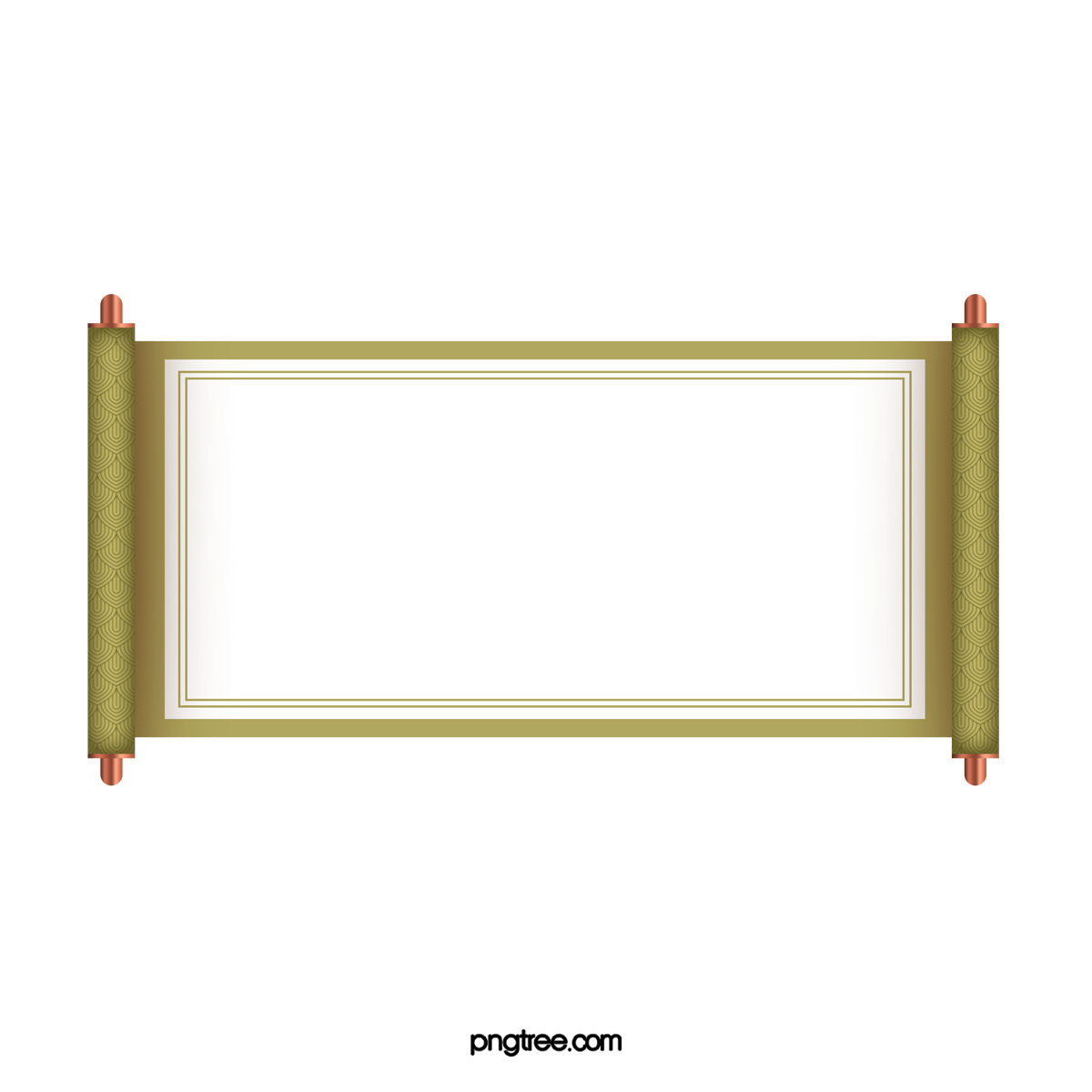 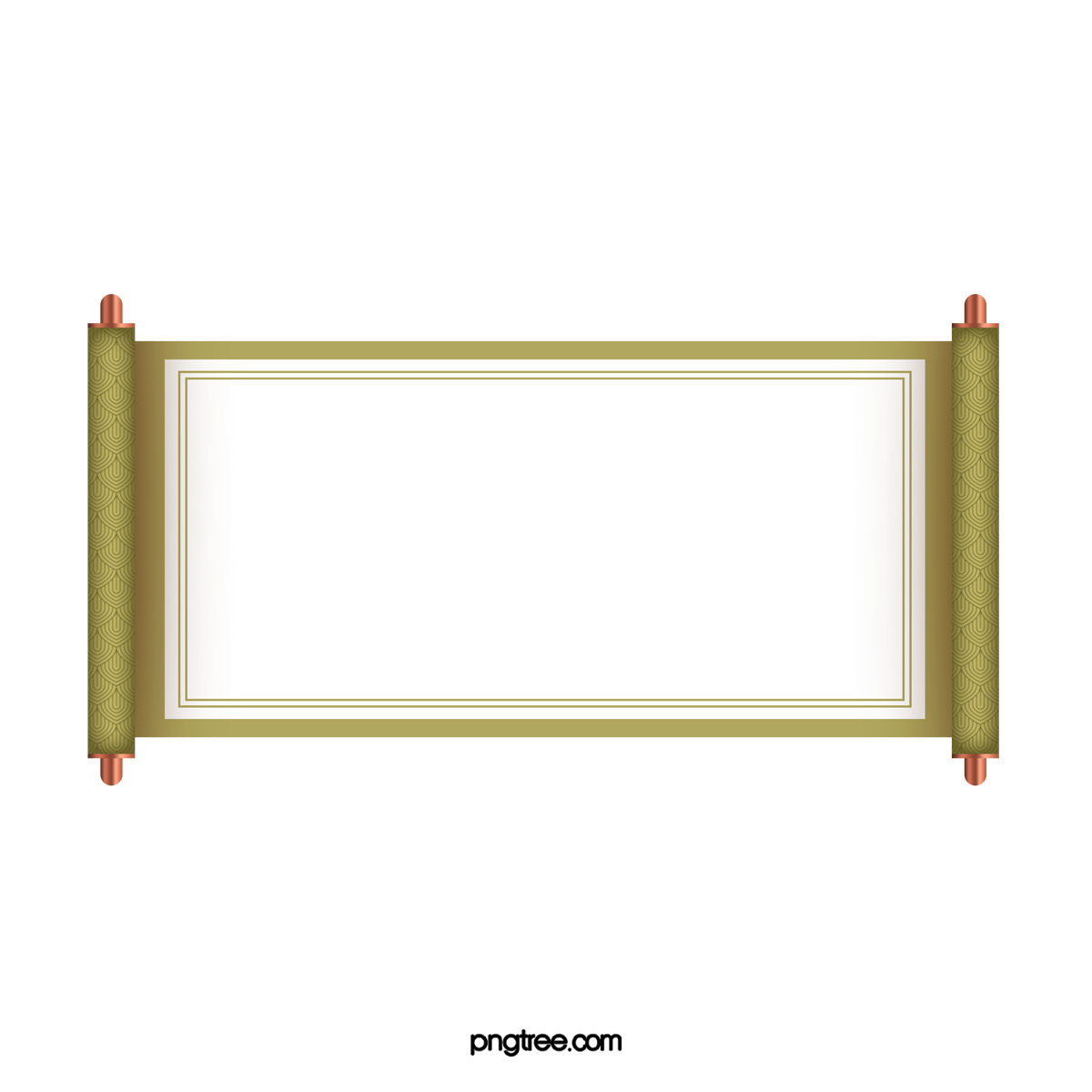 TRANG TRẠI VUI VẺ
Nhạc nước ngoài
Lời Việt: Phương Mai sưu tầm
HÁT KẾT HỢP
GÕ ĐỆM THEO NHỊP
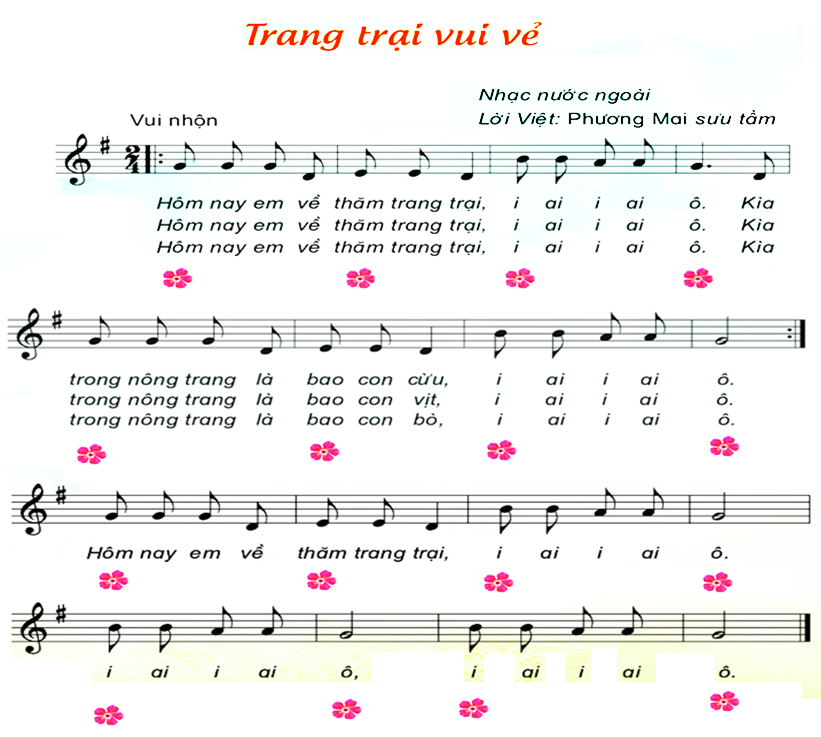 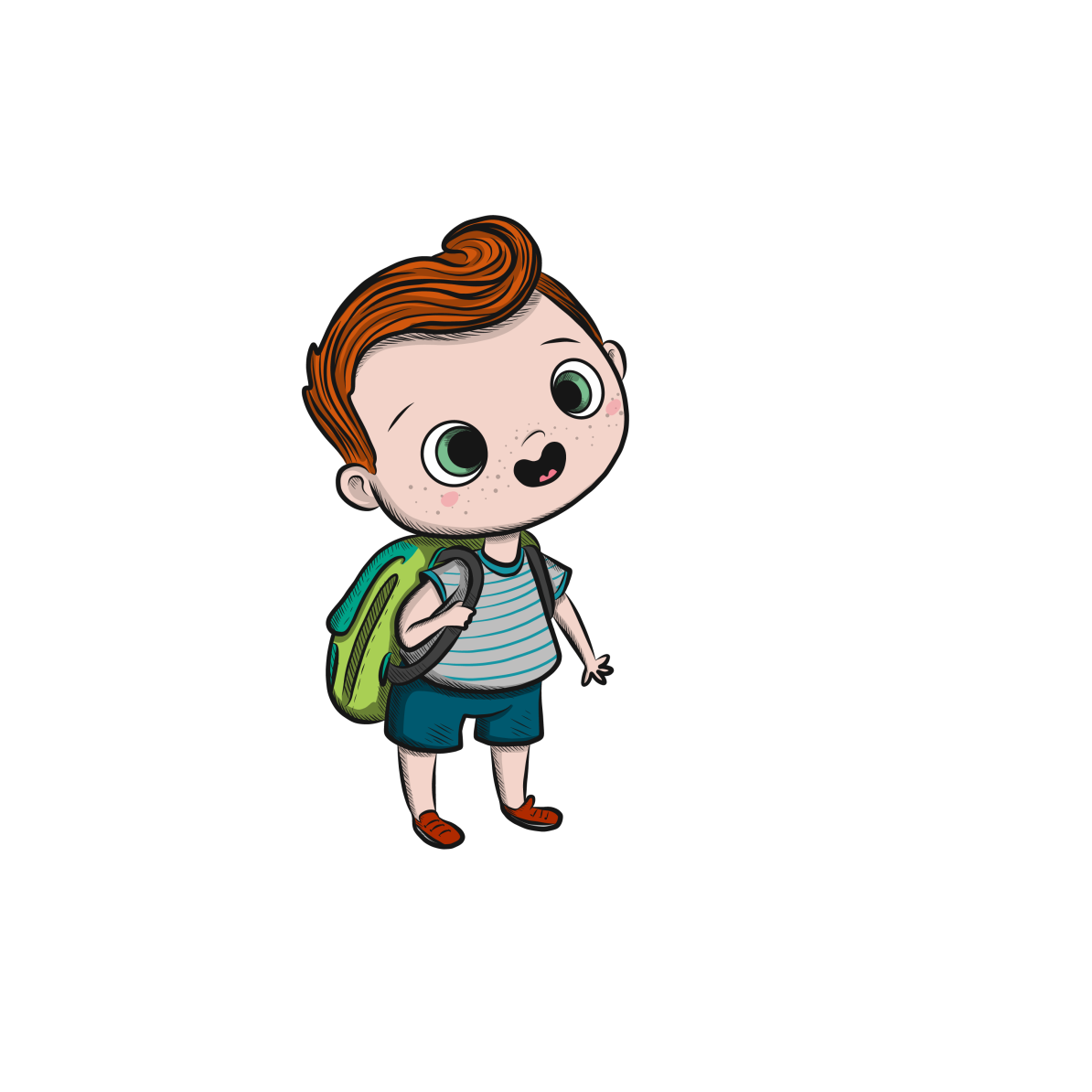 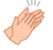 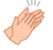 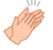 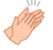 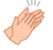 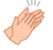 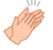 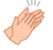 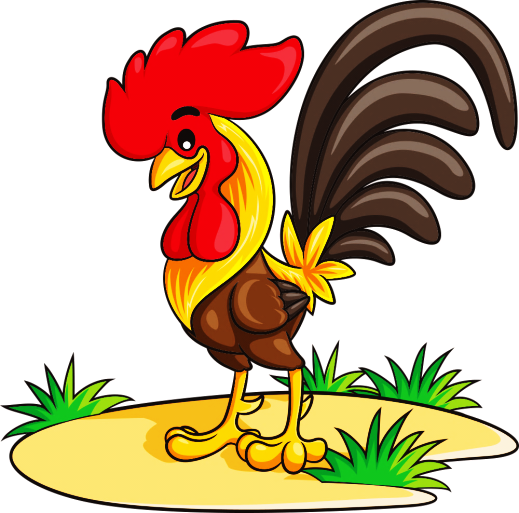 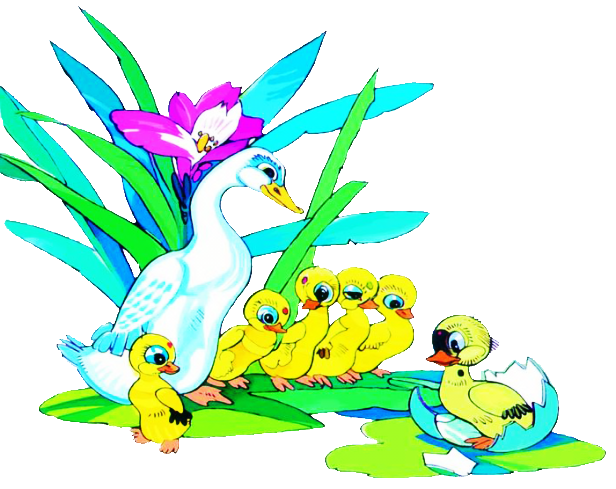 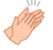 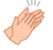 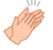 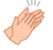 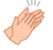 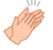 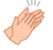 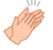 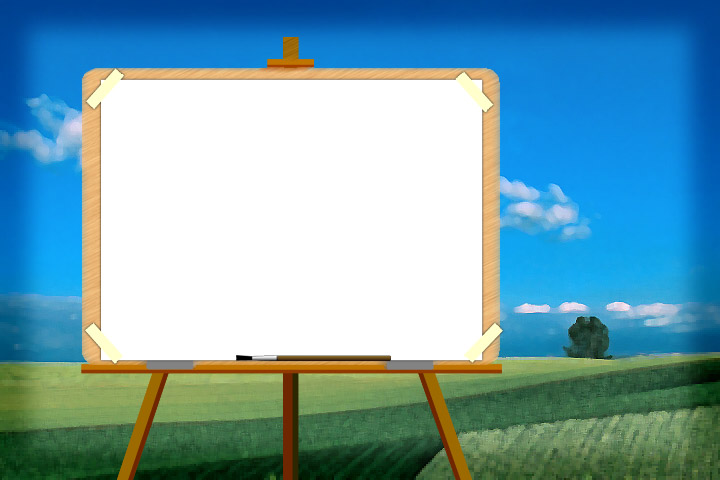 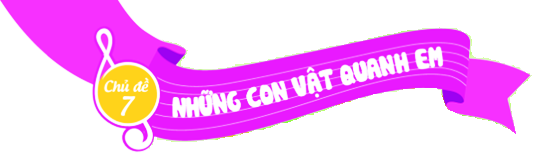 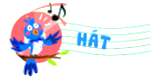 TRANG TRẠI VUI VẺ
Nhạc nước ngoài.
Lời Việt: Phương Mai sưu tầm
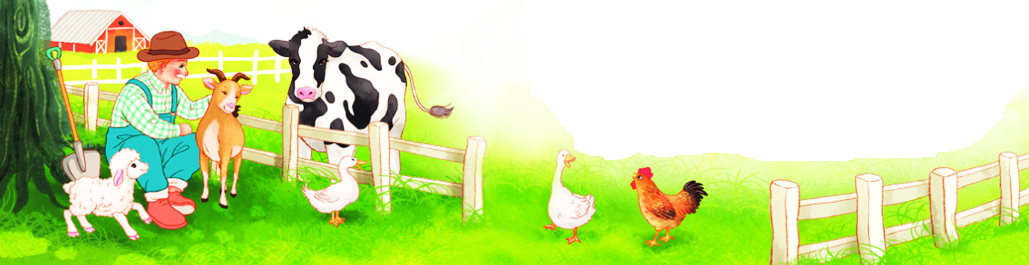